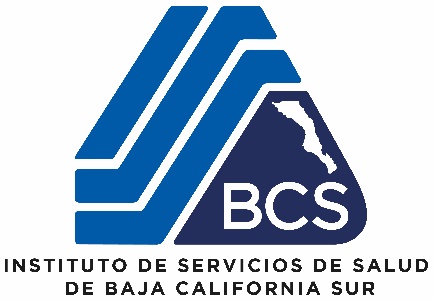 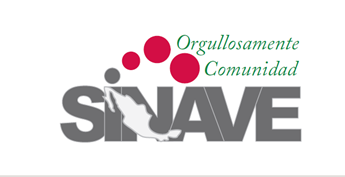 B.C.S.  PANORAMA EPIDEMIOLOGICO 2018
MORBILIDAD GENERAL, INFLUENZA DENGUE, SEMANA # 5
2018
FUENTE: PLATAFORMA SINAVE. SUIVE WNDOWS. SSA
CORTE DE INFORMACION AL  08 - 02 -2018
DEPARTAMENTO DE VIGILANCIA EPIDEMIOLOGICA
RESPONSABLE: DR. MAURICIO BERNAL HERNANDEZ
APOYO TECNICO: ING. ERNESTO NAVARRO HIGUERA
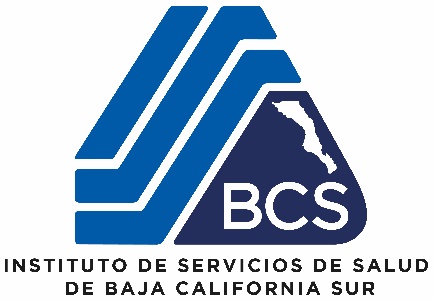 BOLETIN EPIDEMIOLOGICO SEMANAL SEMANA 5 2018
MORBILIDAD GENERAL
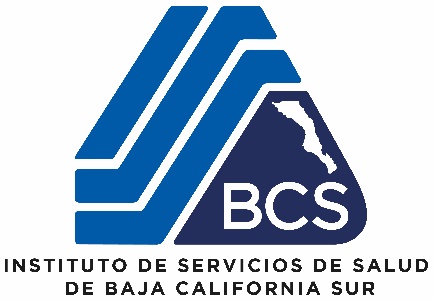 BOLETIN EPIDEMIOLOGICO SEMANAL SEMANA  5 2018
MORBILIDAD GENERAL
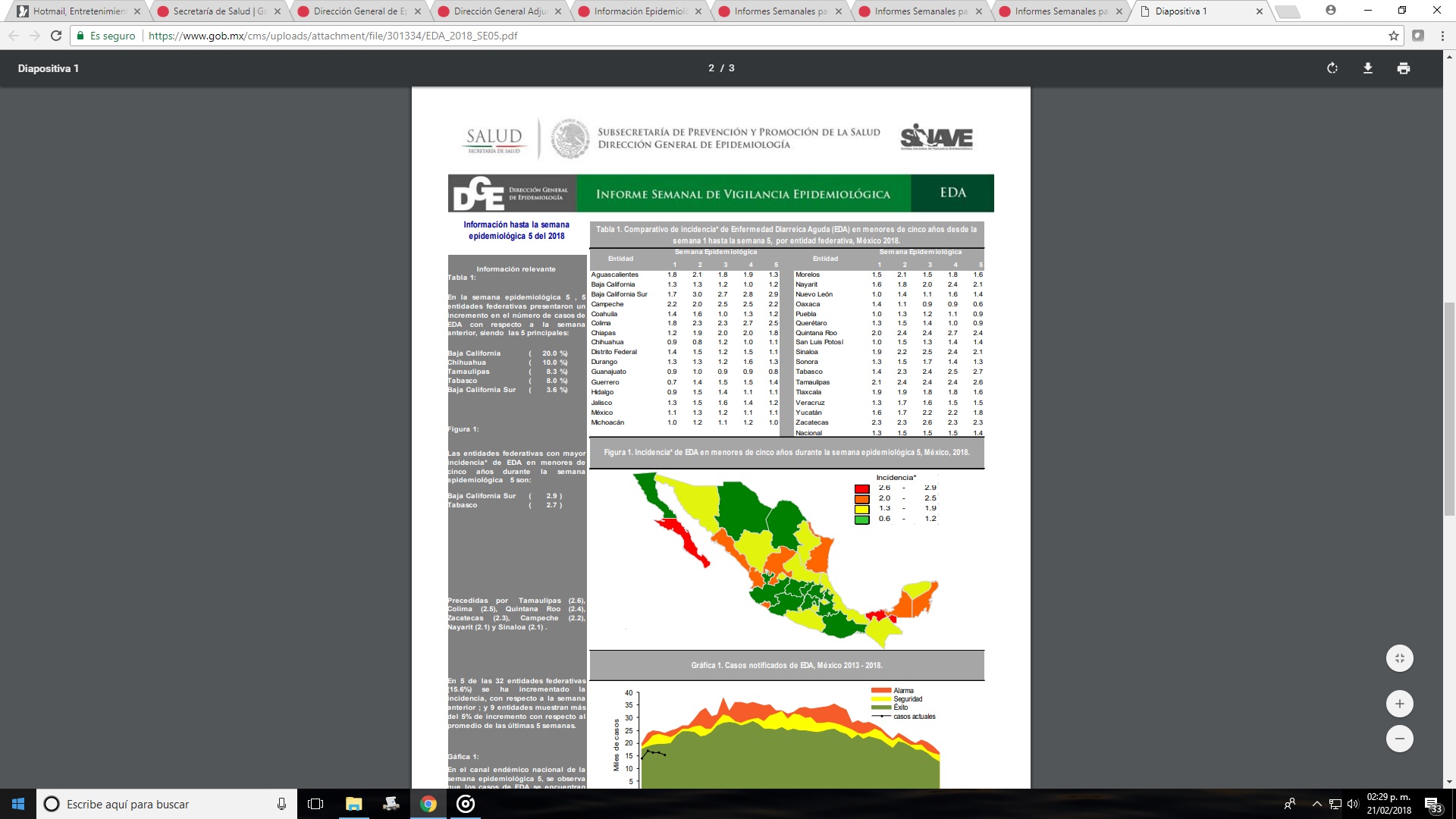 BOLETIN EPIDEMIOLOGICO SEMANAL SEMANA 5 2018
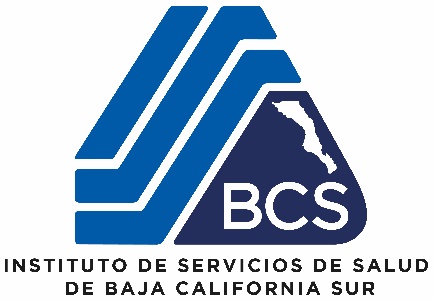 INFLUENZA 2018
BOLETIN EPIDEMIOLOGICO SEMANAL SEMANA 5 2018
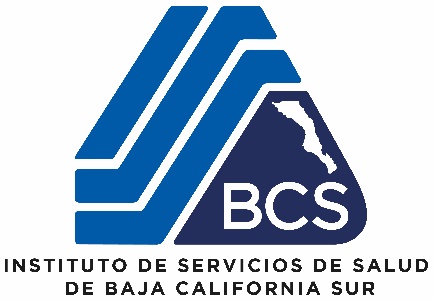 INFLUENZA 2018
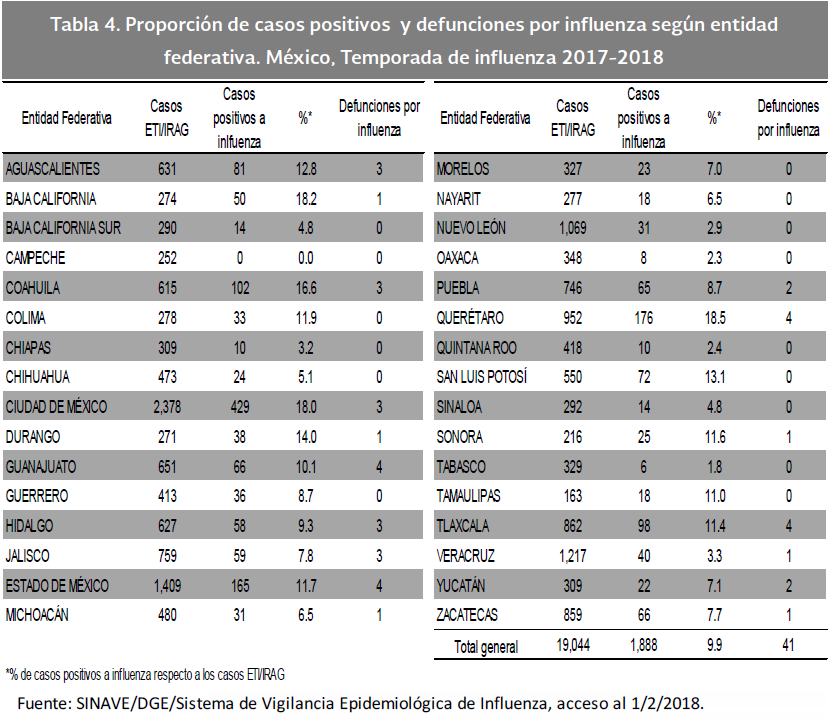